How many animals can you see?
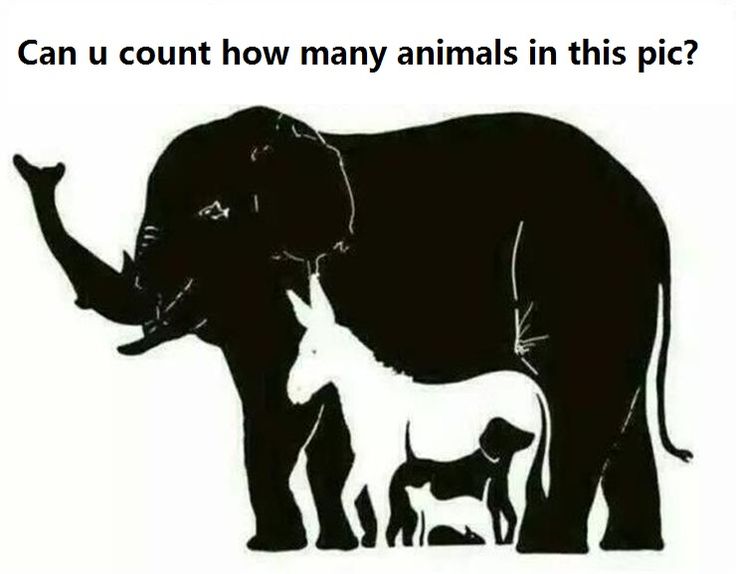 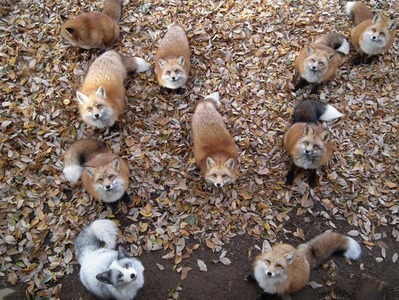 How many foxes?
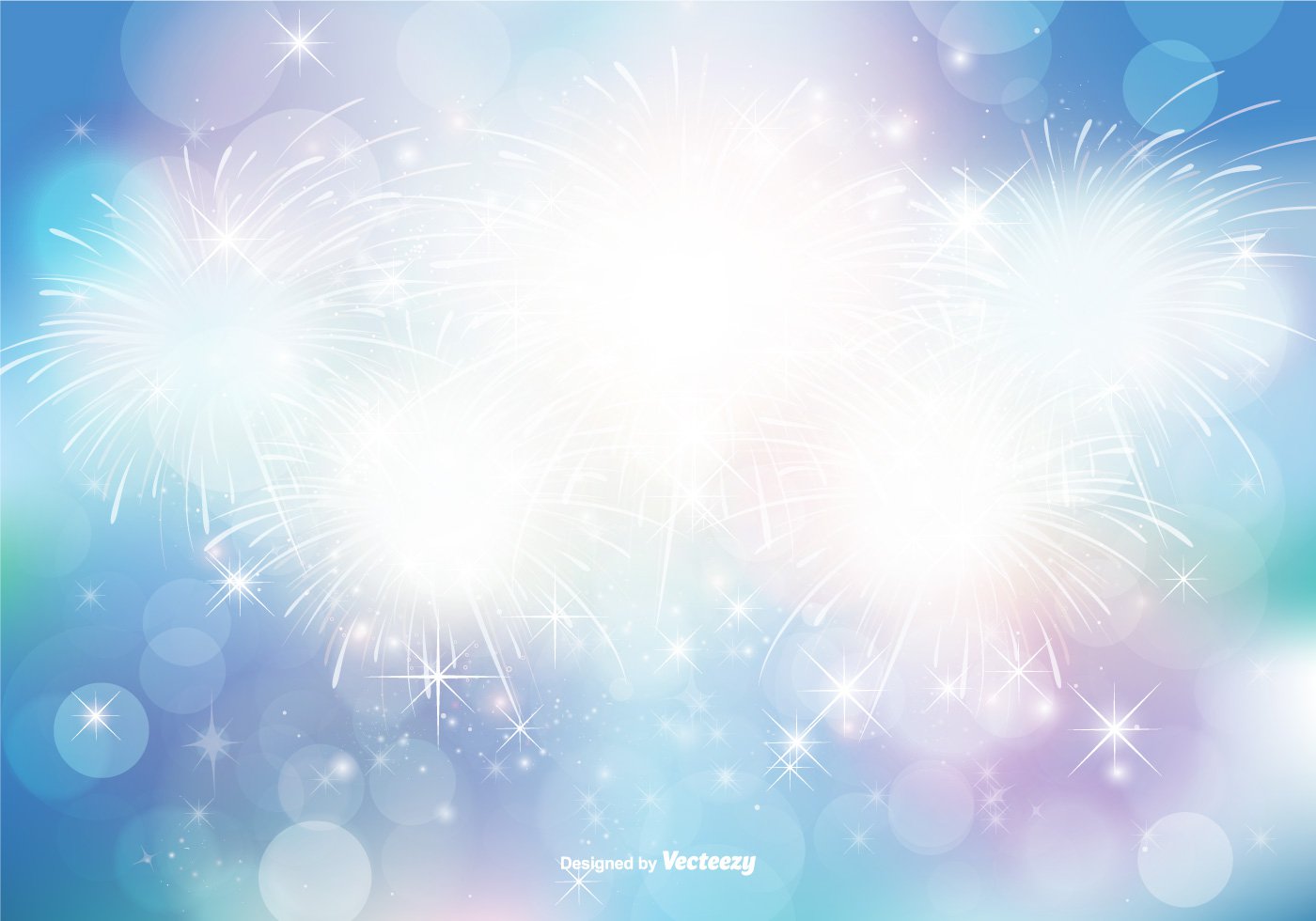 10 foxes.
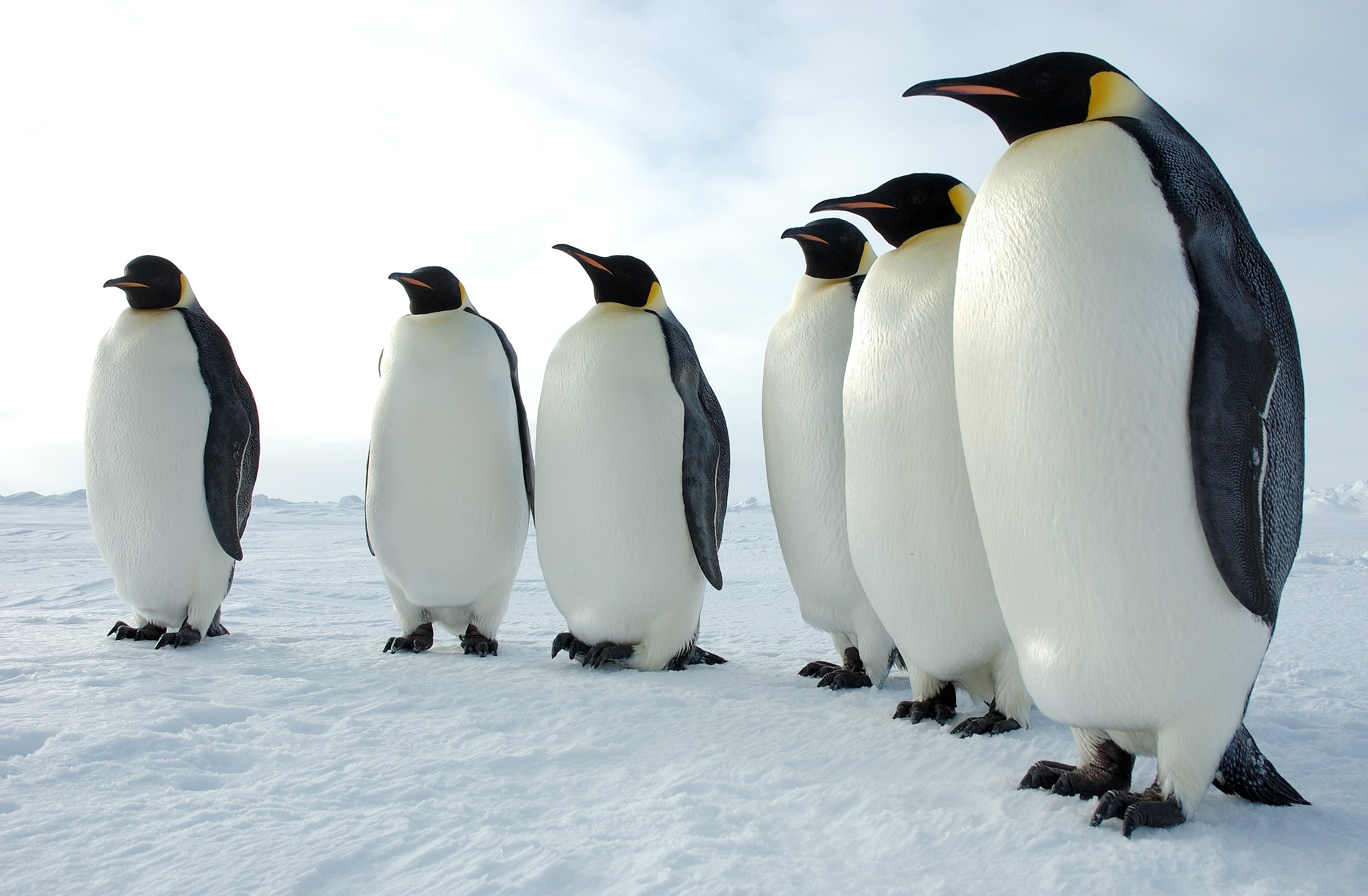 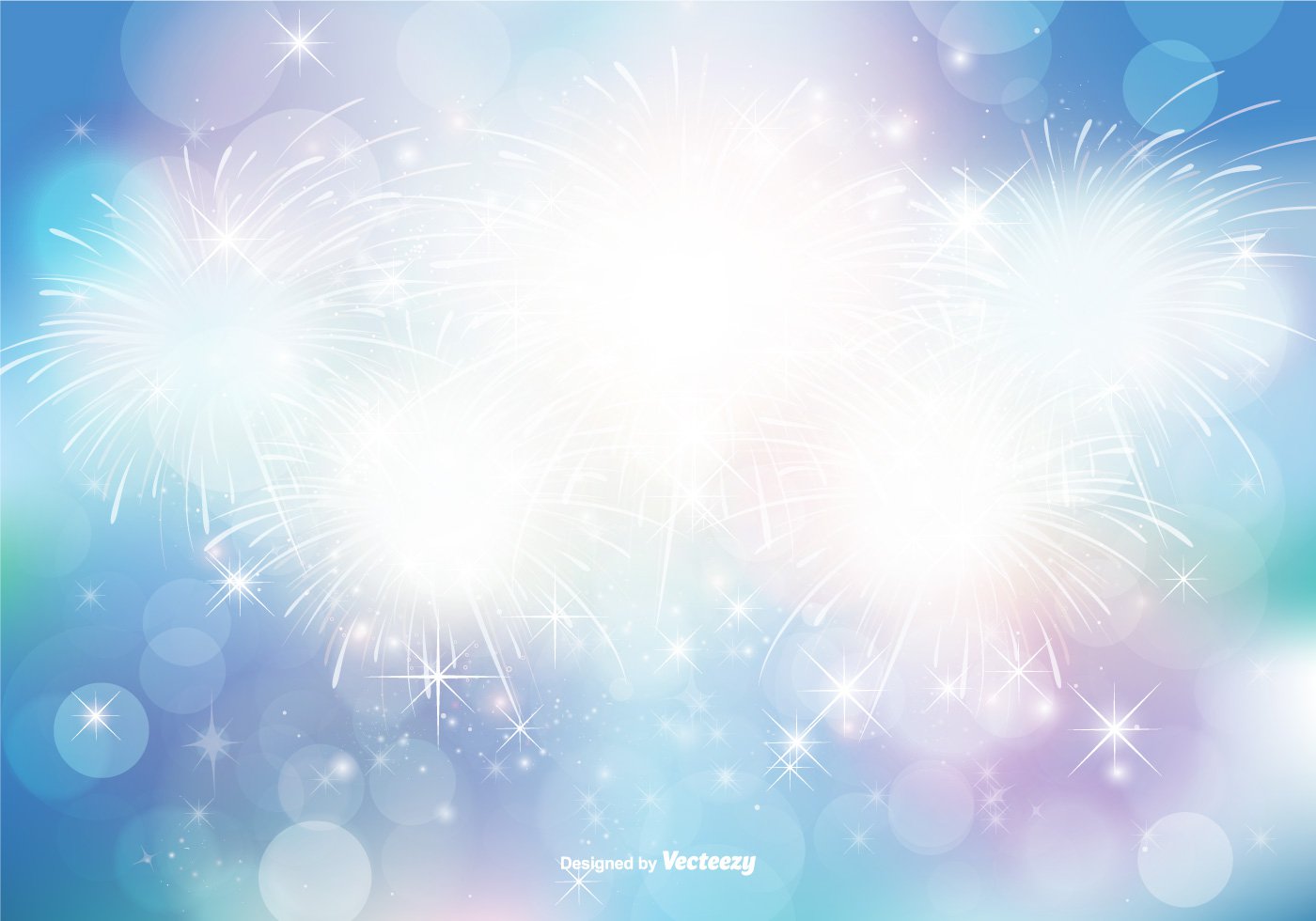 6 penguins.
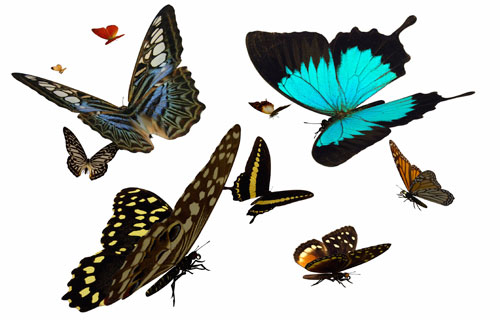 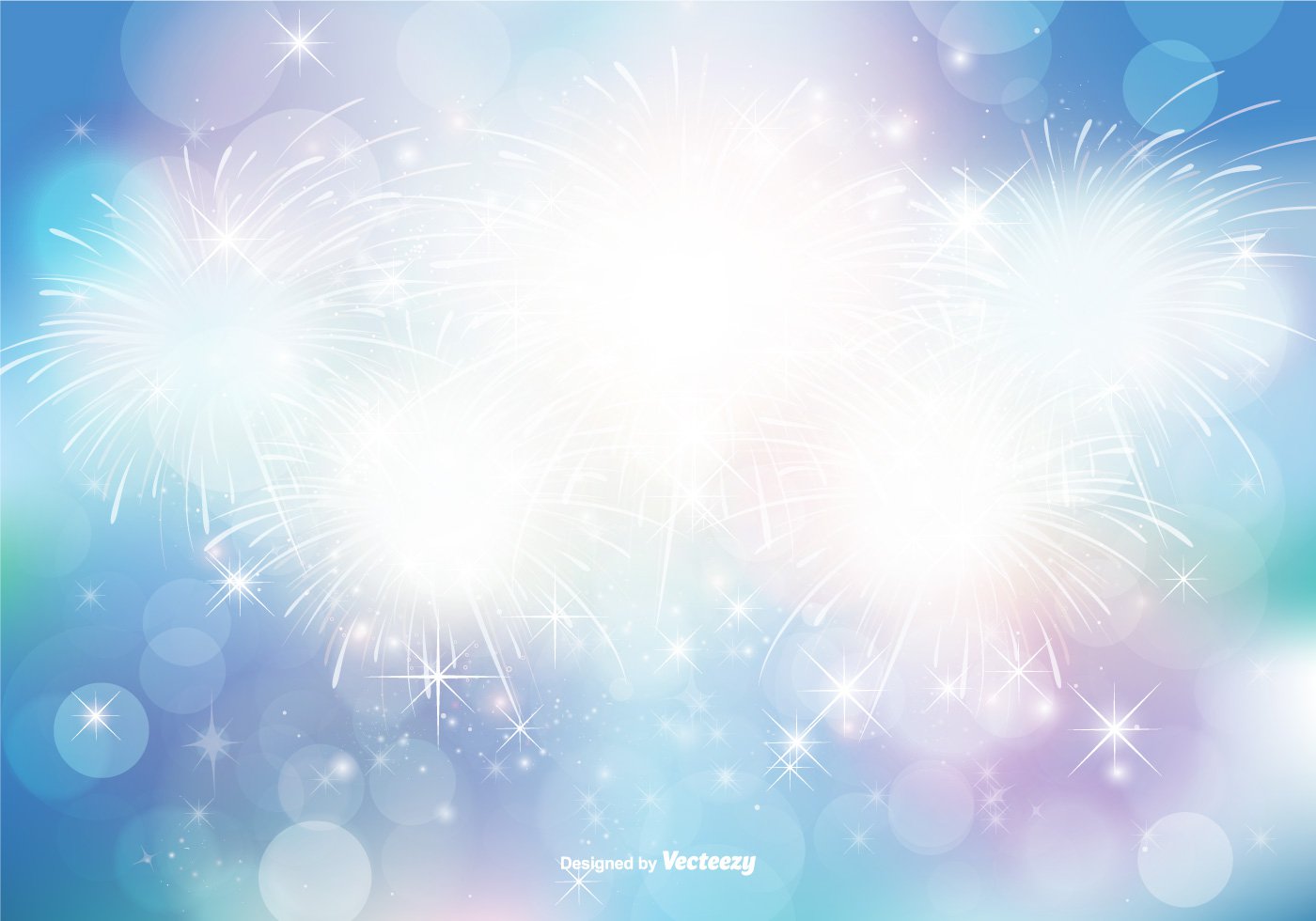 10 butterflies.
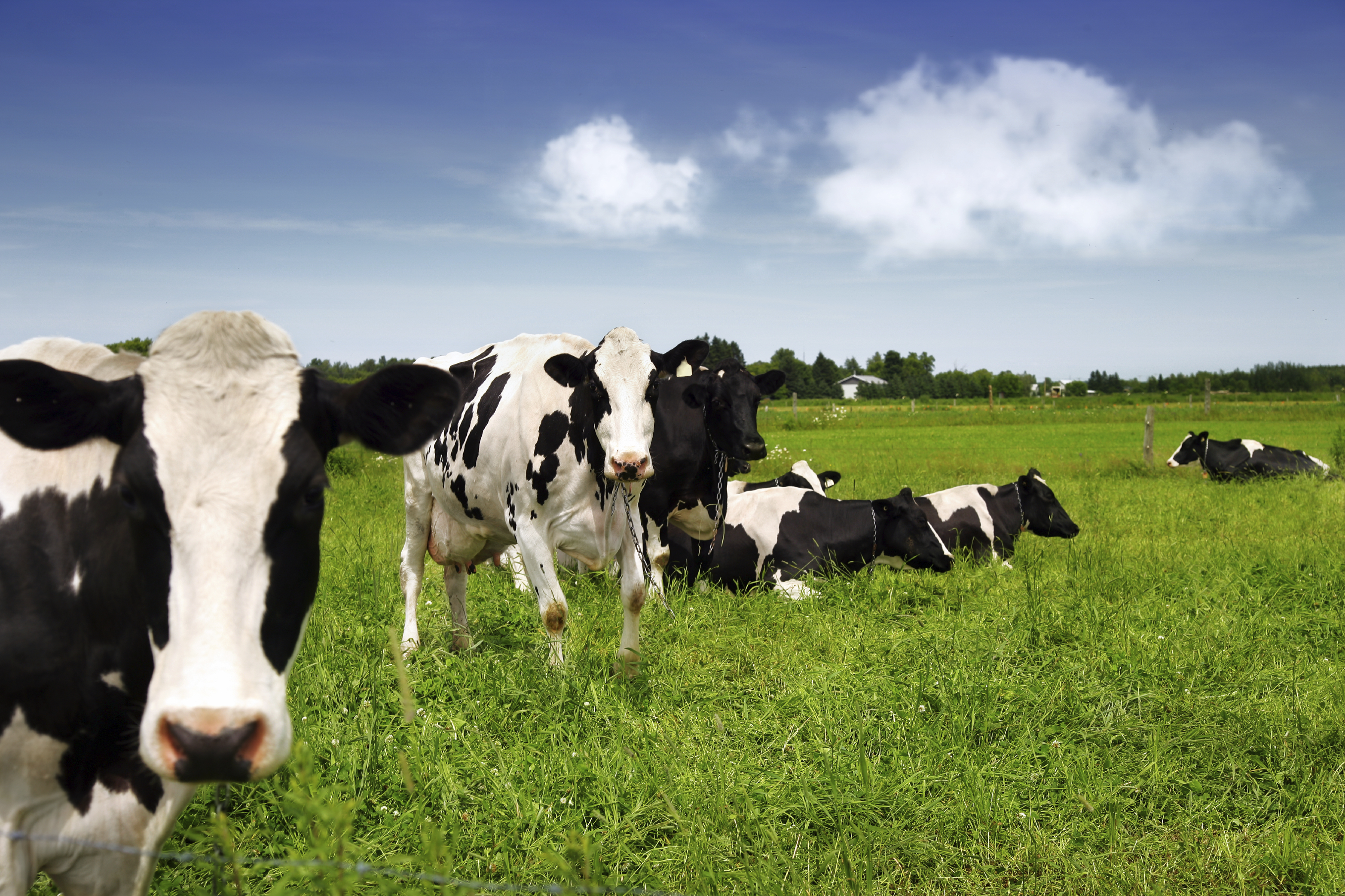 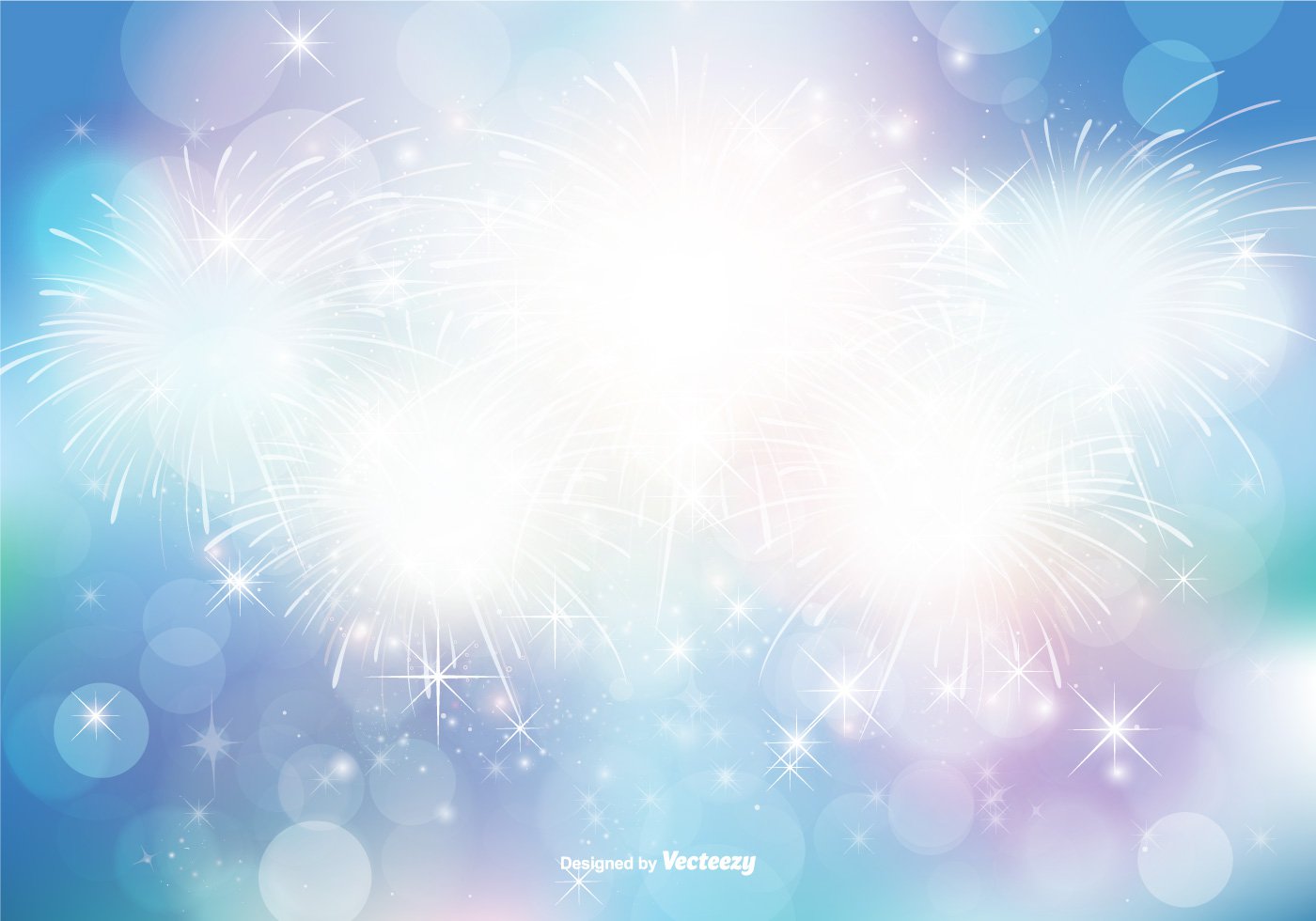 7 cows.
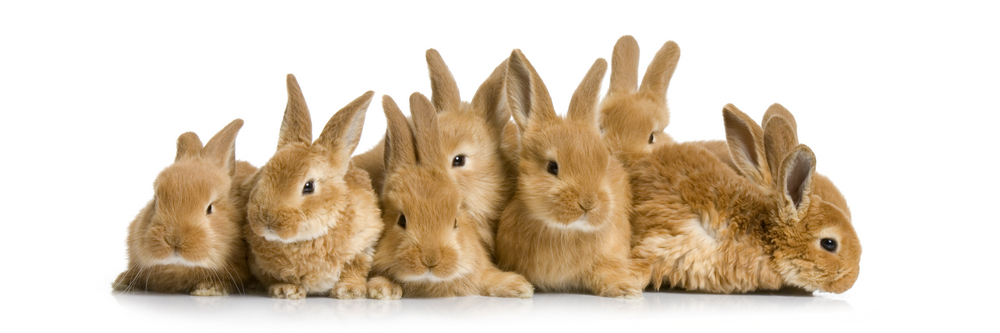 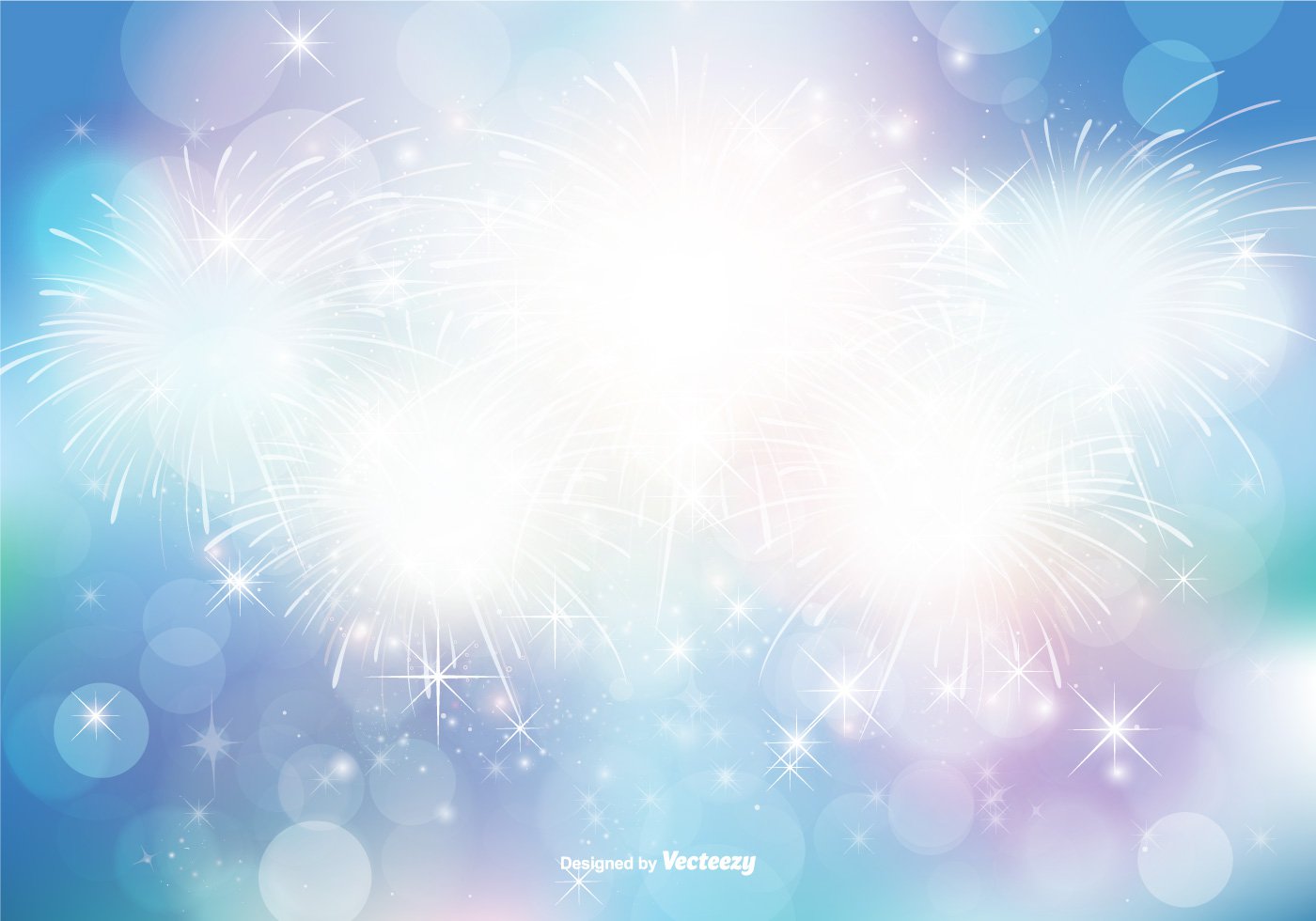 8 rabbits.
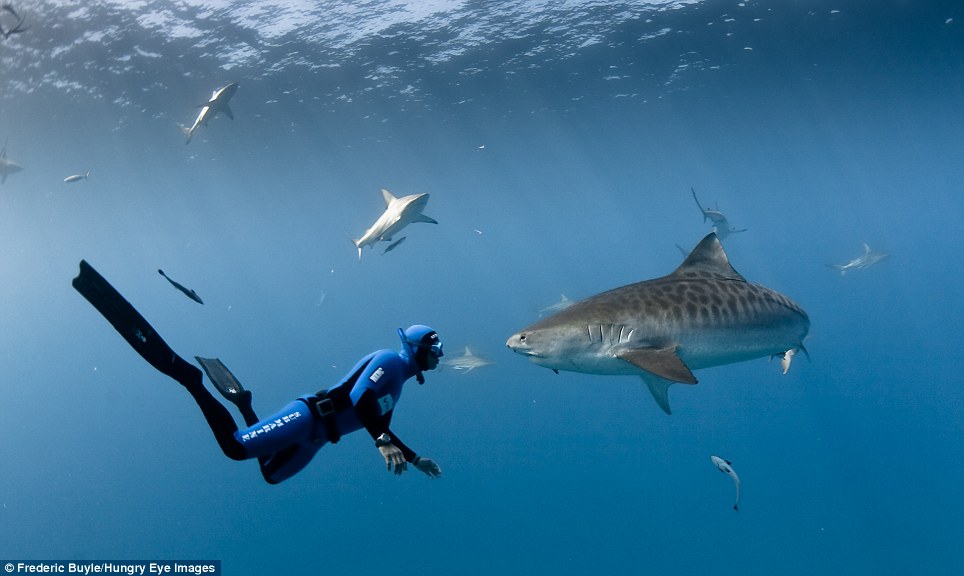 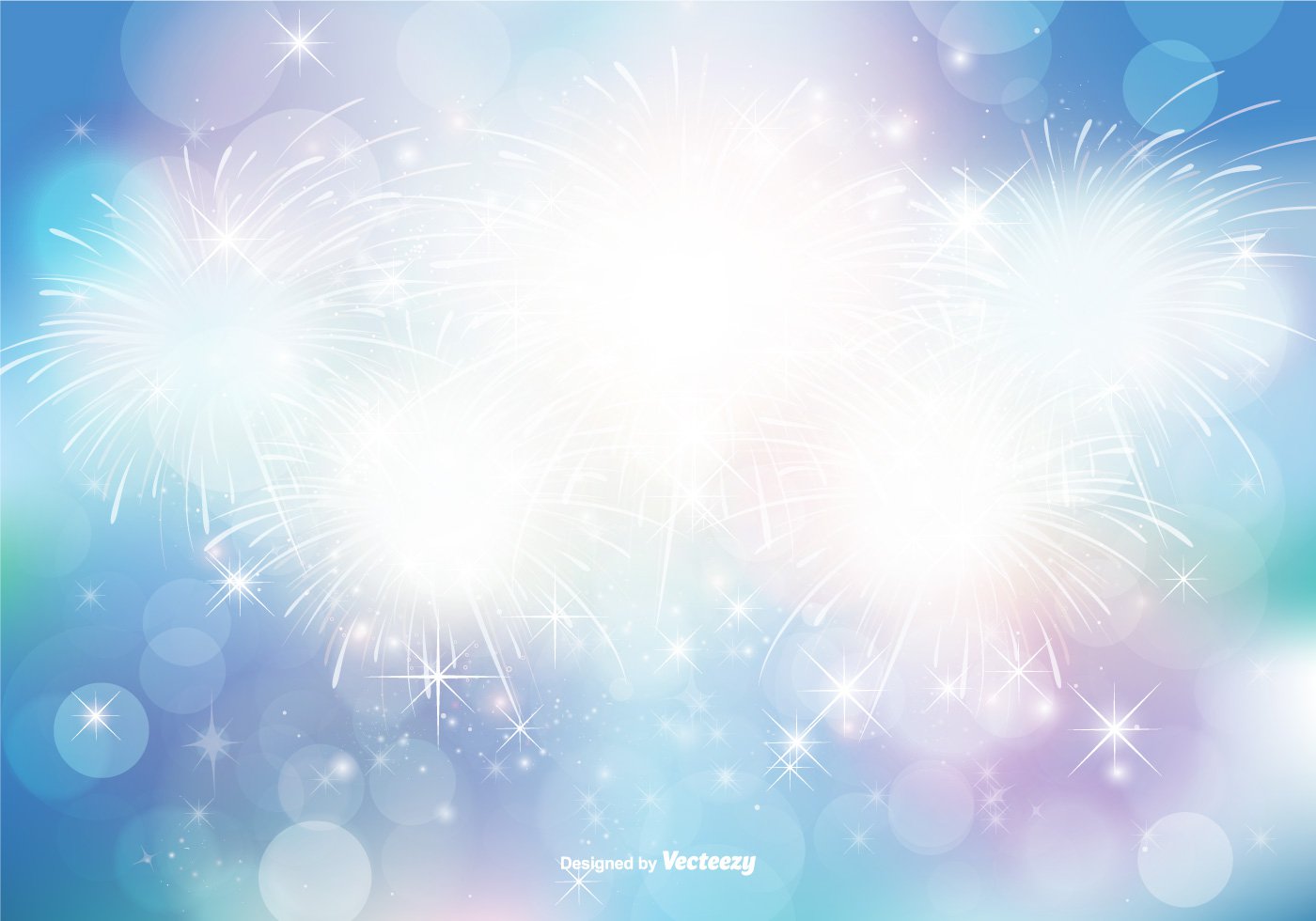 8 sharks.
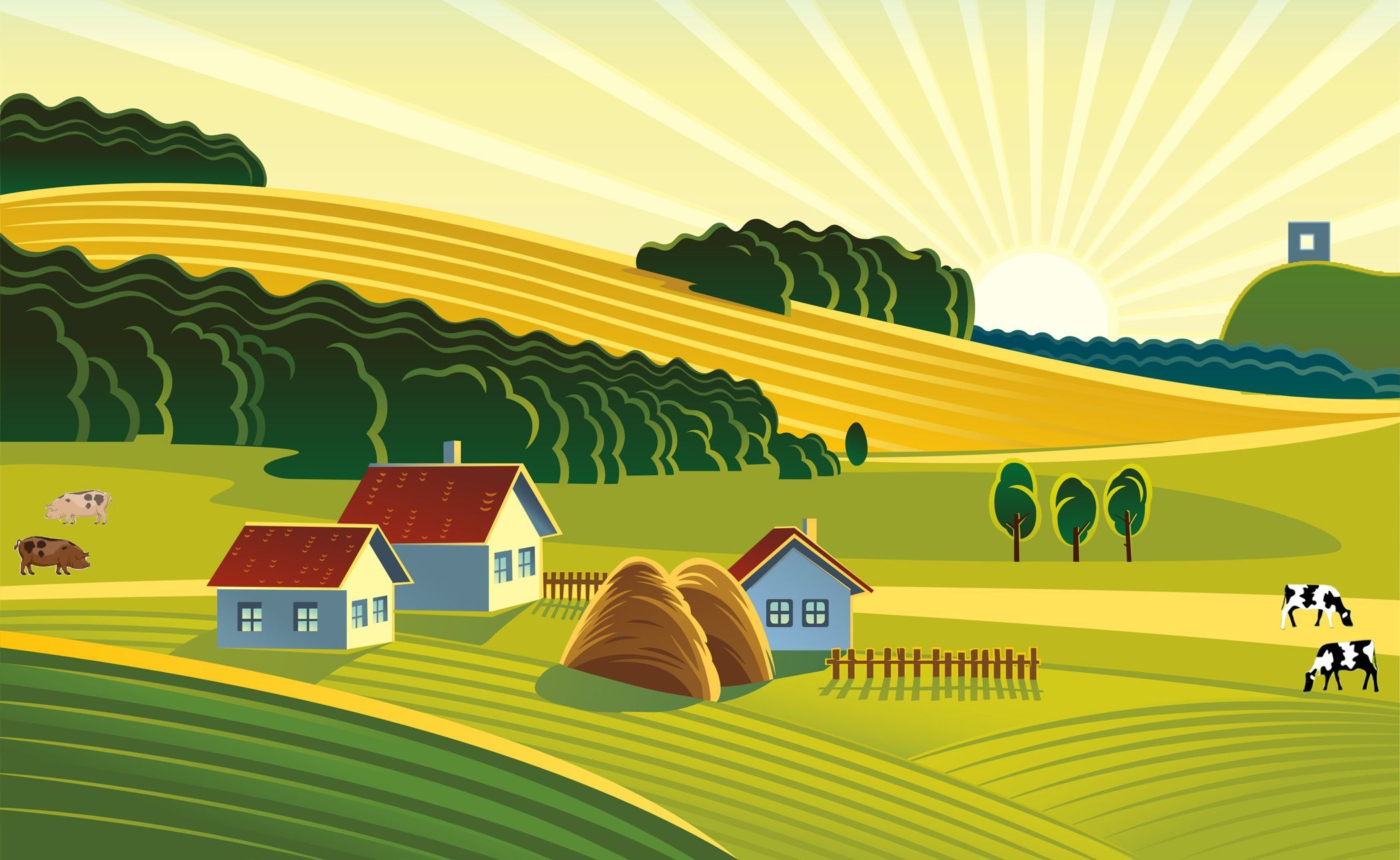 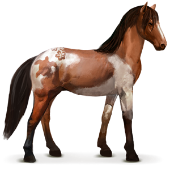 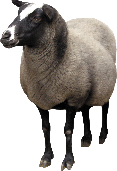 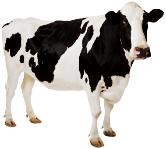 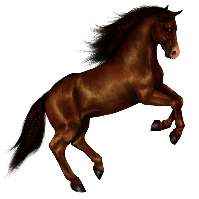 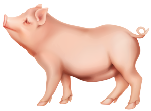 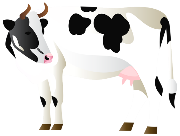 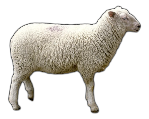 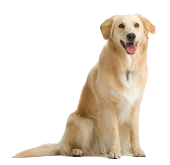 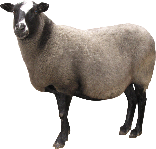 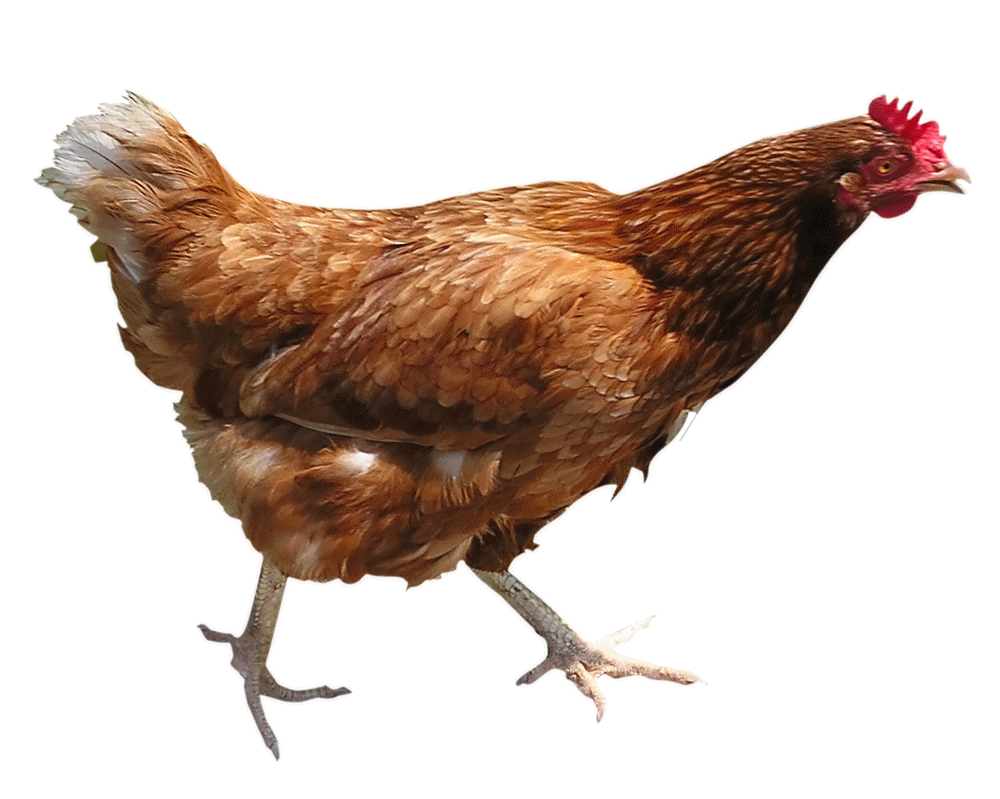 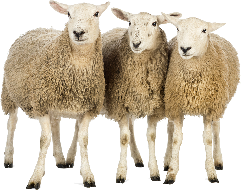 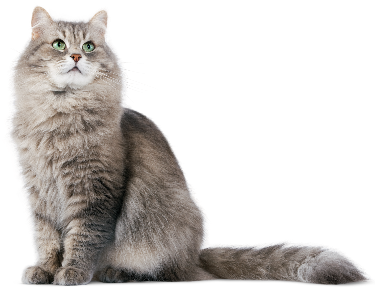 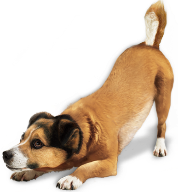 How many ______?
Take turns asking your partner.
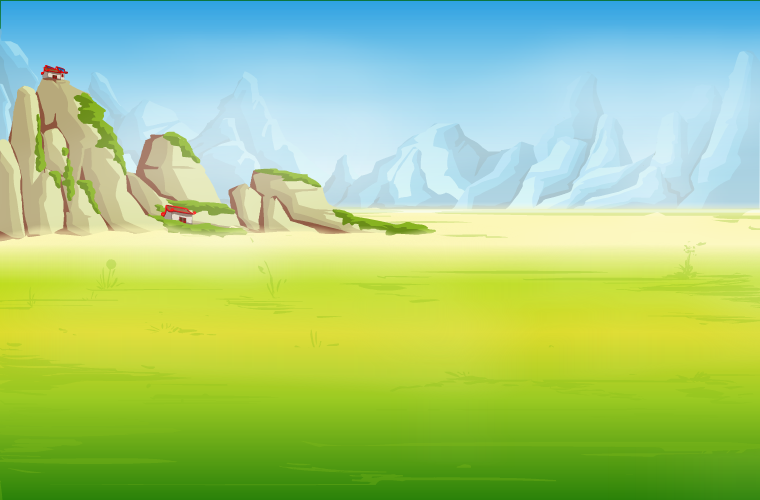 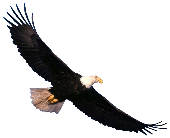 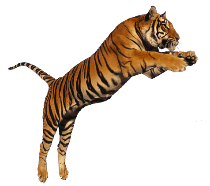 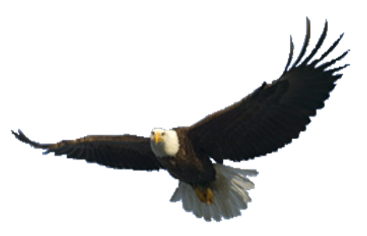 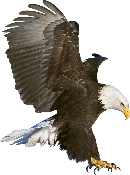 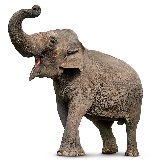 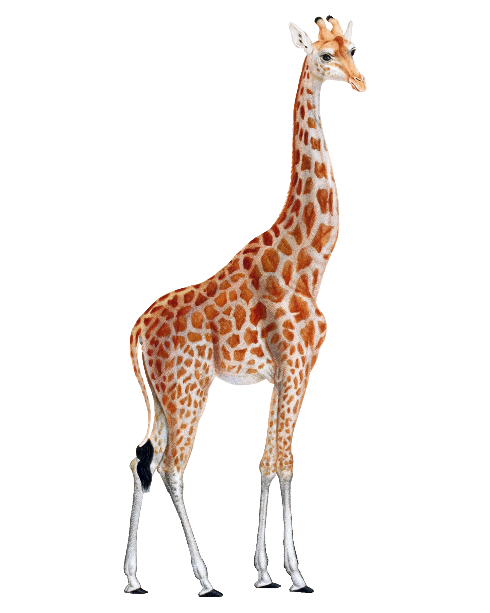 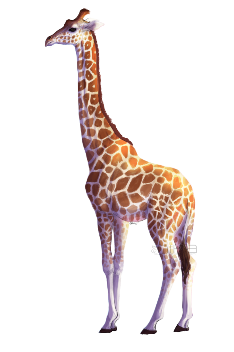 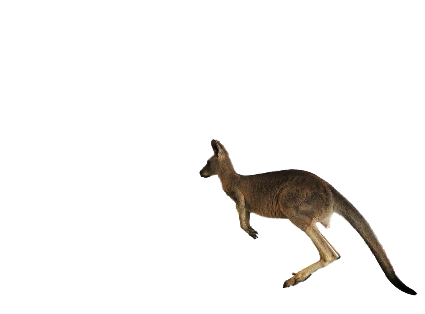 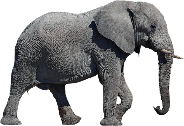 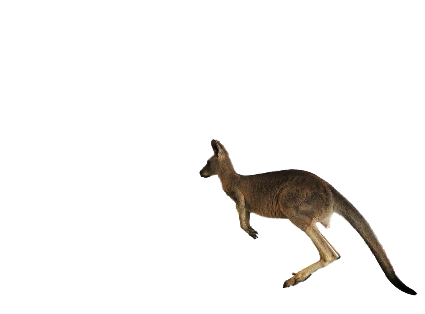 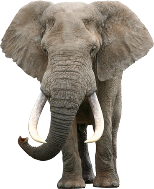 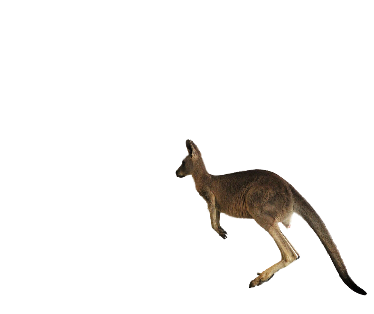 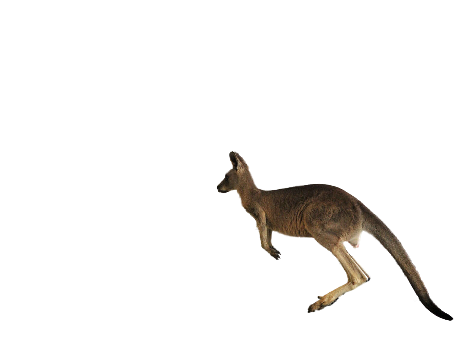 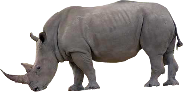 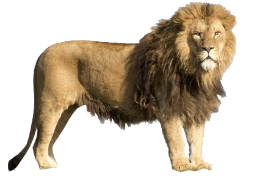 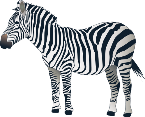 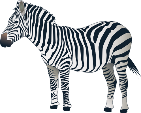 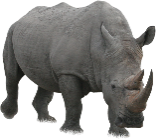 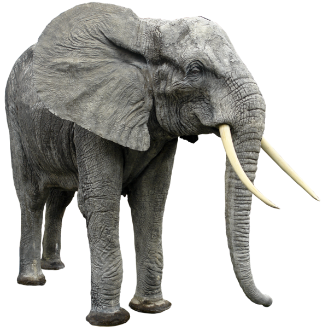 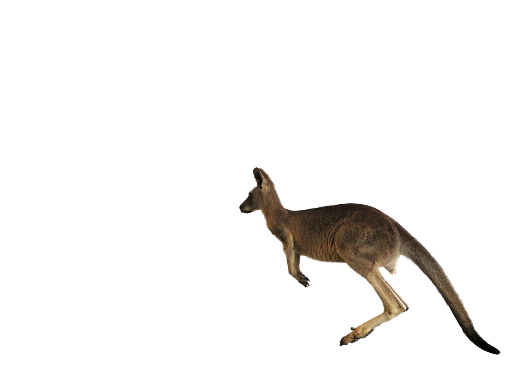 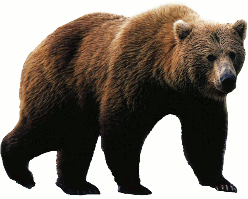 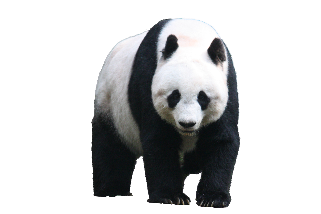 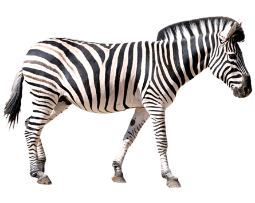 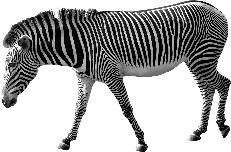 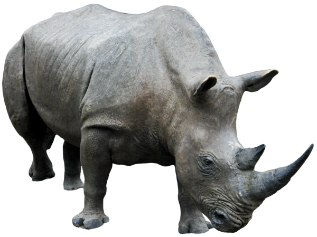 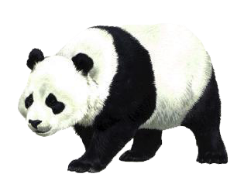 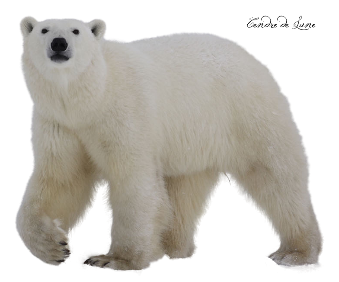 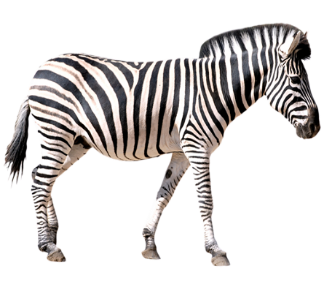 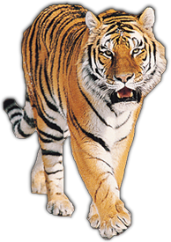 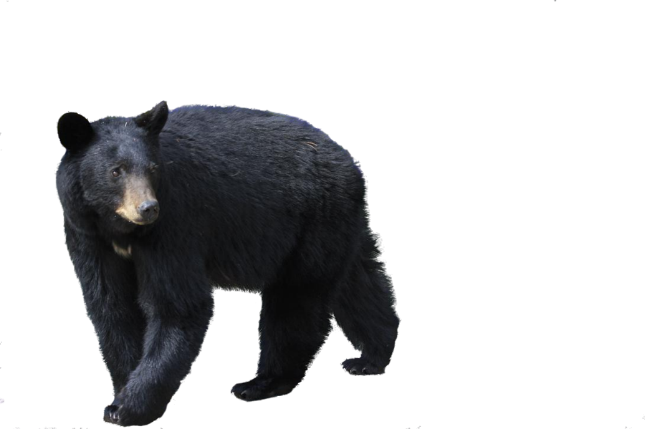 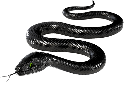 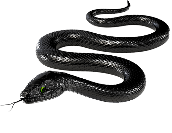 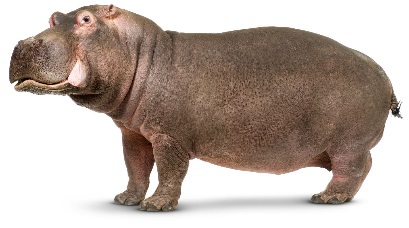 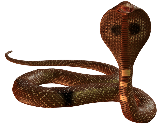 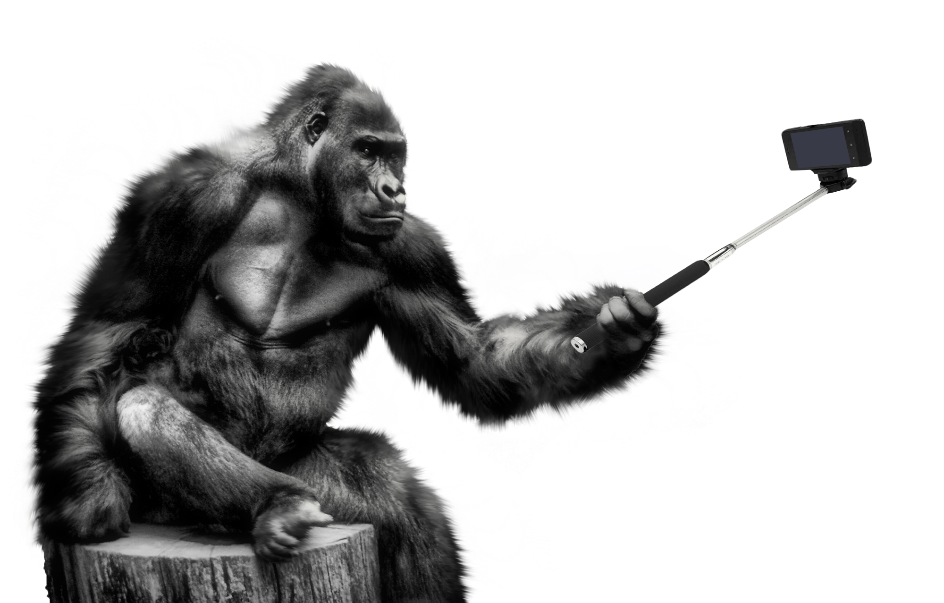 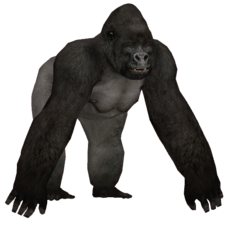 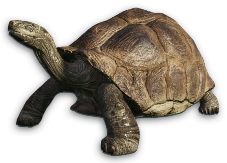 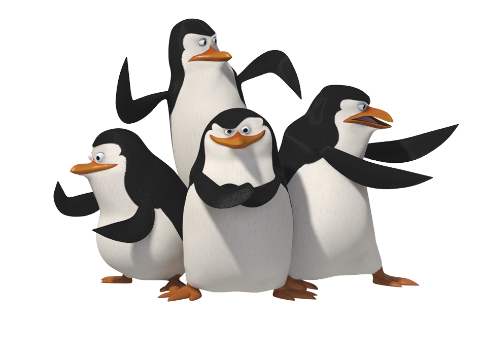 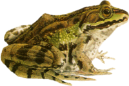 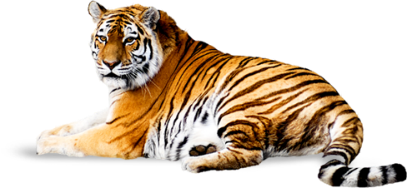 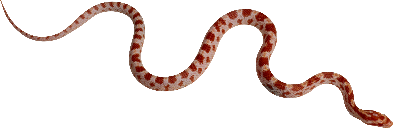 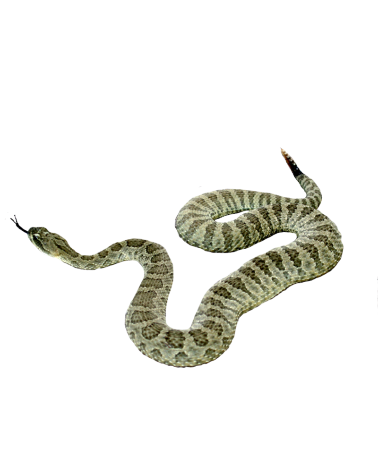 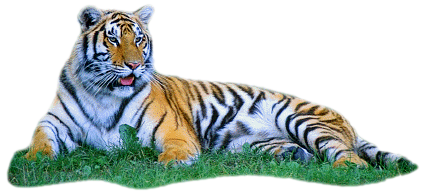 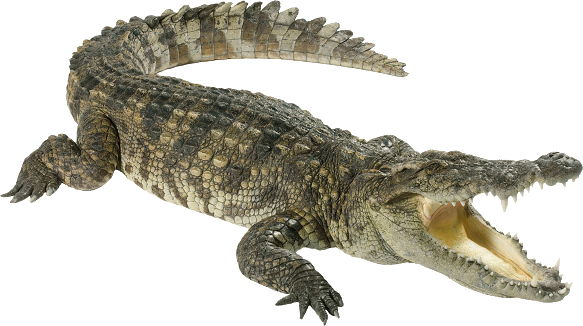 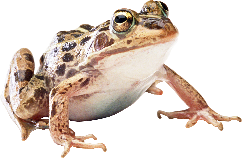 Find the numbers:
http://www.myhiddengame.com/hidden-numbers-games/12146-at-school.html